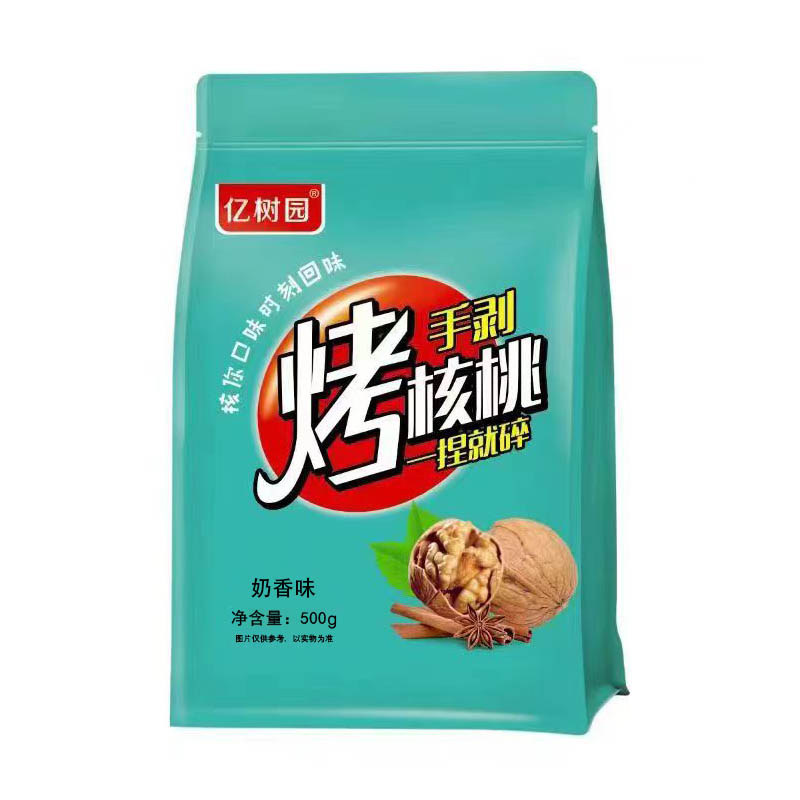 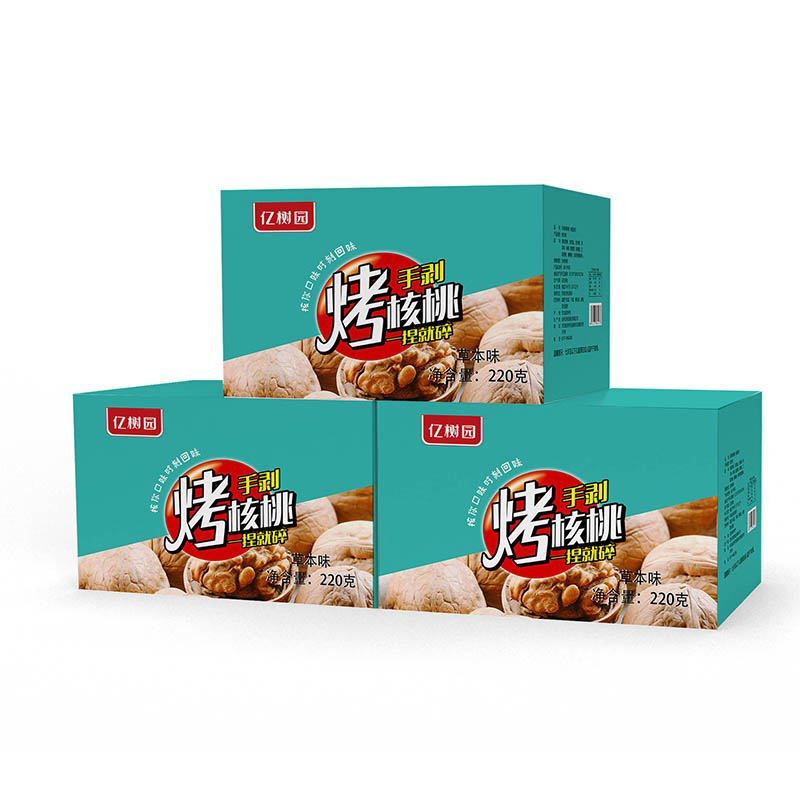 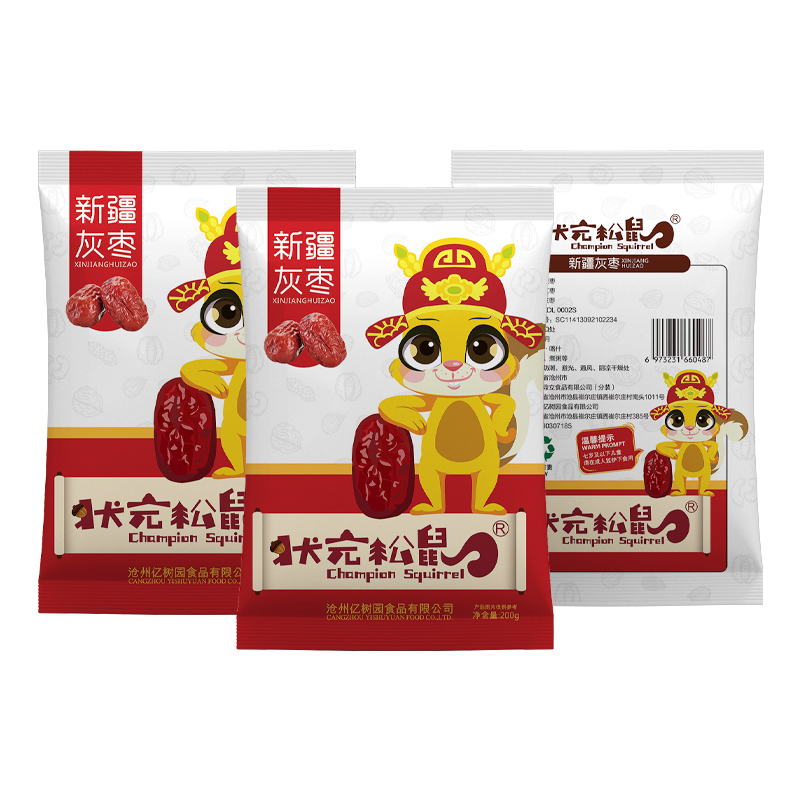 1.原产地新疆，口感香甜，香糯劲道
2.品质上乘，颗颗饱满
3.核小皮薄，枣肉饱满
4.营养丰富，老少皆宜
5.拍一发四，单包200g
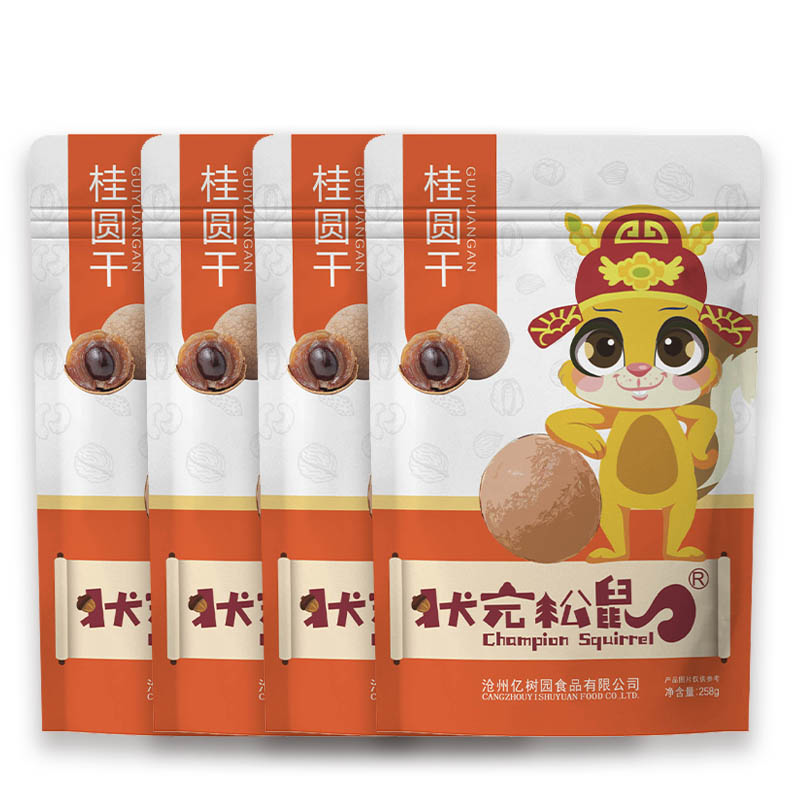 1.精选优质当季桂圆干，自然风干
2.吃法多种多样，干吃、泡水、煮粥等
3.营养丰富，护肤养颜、增强人体免疫力
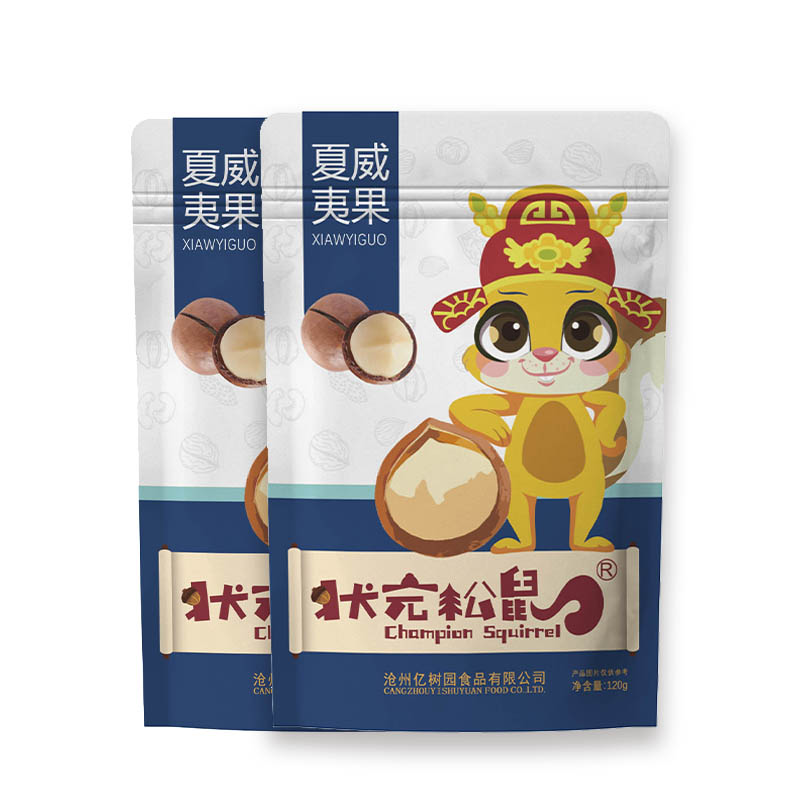 1.精选南非夏威夷果，香甜可口，脆而不腻
2.慢烤轻烘，奶香十足
3.营养丰富，被誉为“干果皇后”
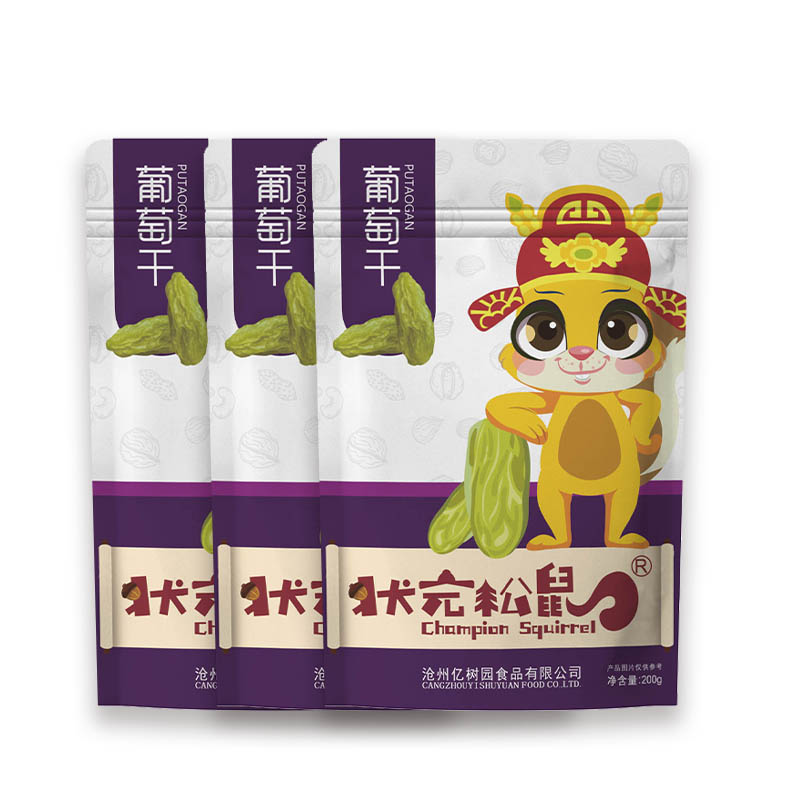 1.新疆绿葡萄干，晶莹剔透，口感软糯香甜
2.自然风干保留原味，肉厚无籽
3.品质上乘，颗颗饱满
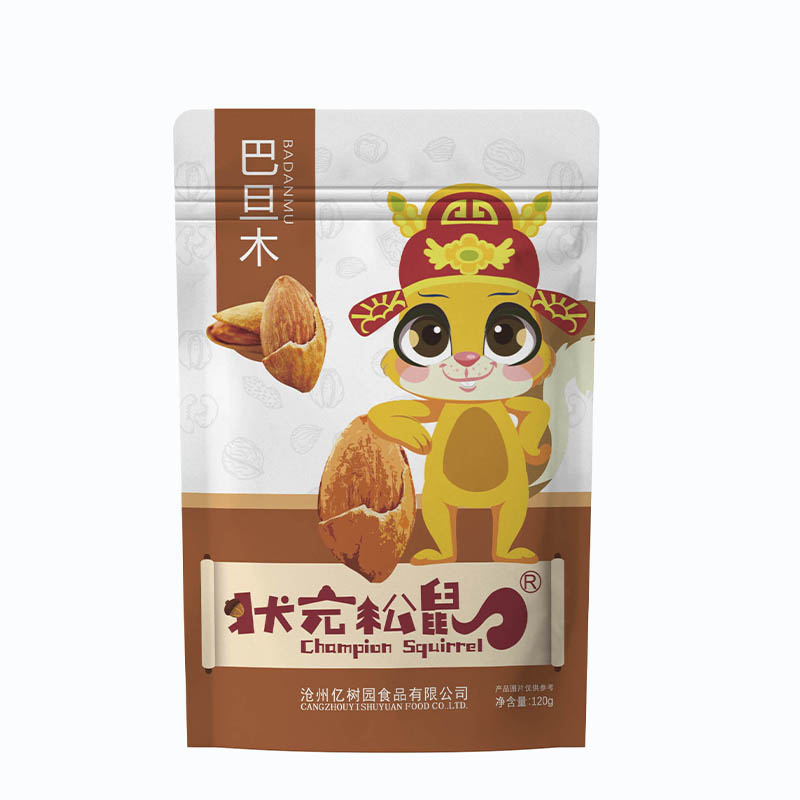 1.进口美国加州巴旦木，果肉饱满，壳薄易剥
2.奶香浓郁，香脆可口
3.营养价值高，益于大脑健康和生长发育
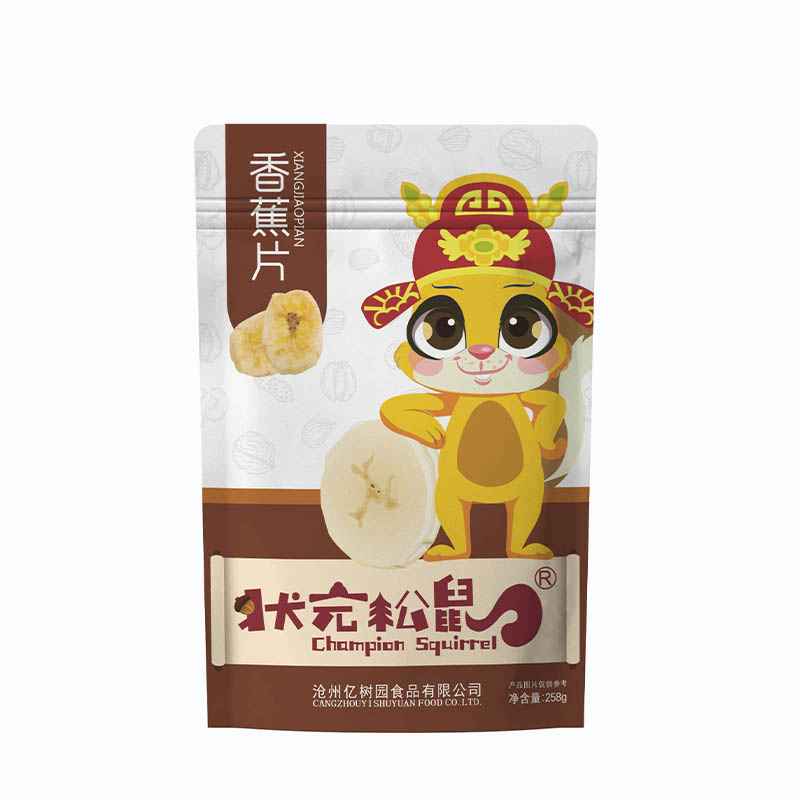 1.进口菲律宾优质香蕉，脆甜可口
2.营养丰富，富含维生素A，能帮助大脑制造血清素，又被成为“快乐之果”和“智慧之果”
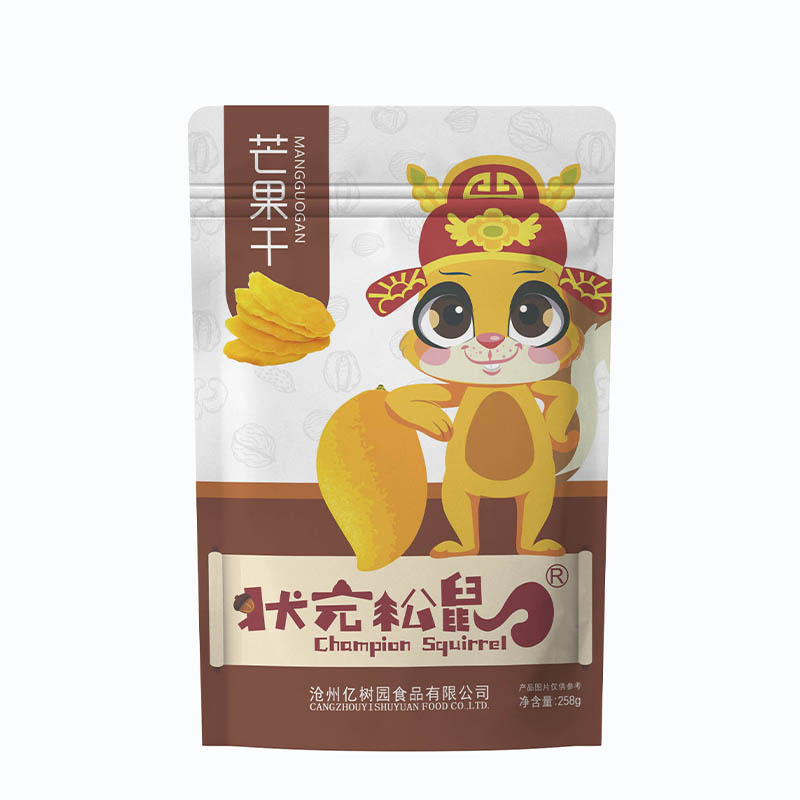 1.精选优质进口芒果，自然风干
2.营养丰富，美肤健康
3.口感软糯酸甜
4.整块切割，拒绝边角料